La chèvre qui ne voulait pas passer le pont
1
2
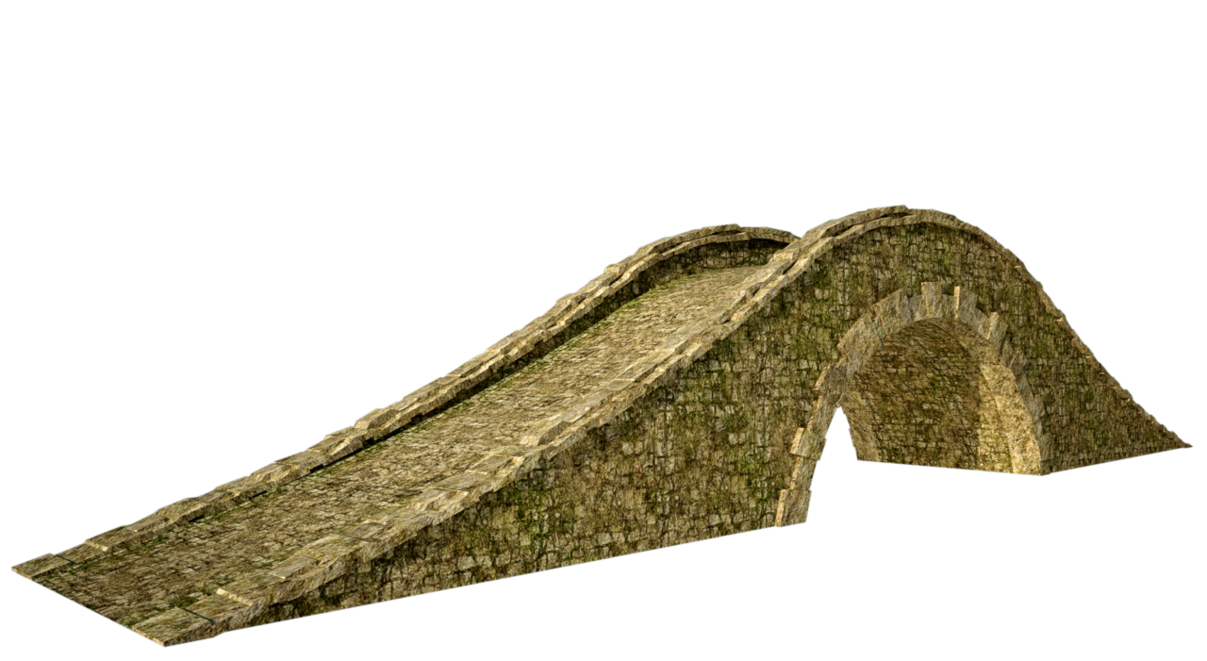 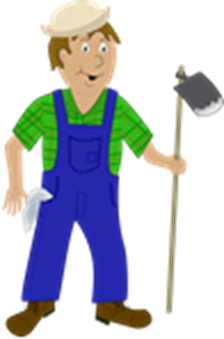 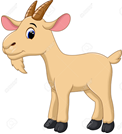 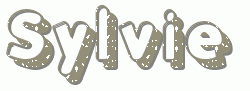 Il était une fois, un fermier qui voulait emmener sa chèvre pour la vendre au marché. A l’entrée du pont, la chèvre refusa d’avancer.
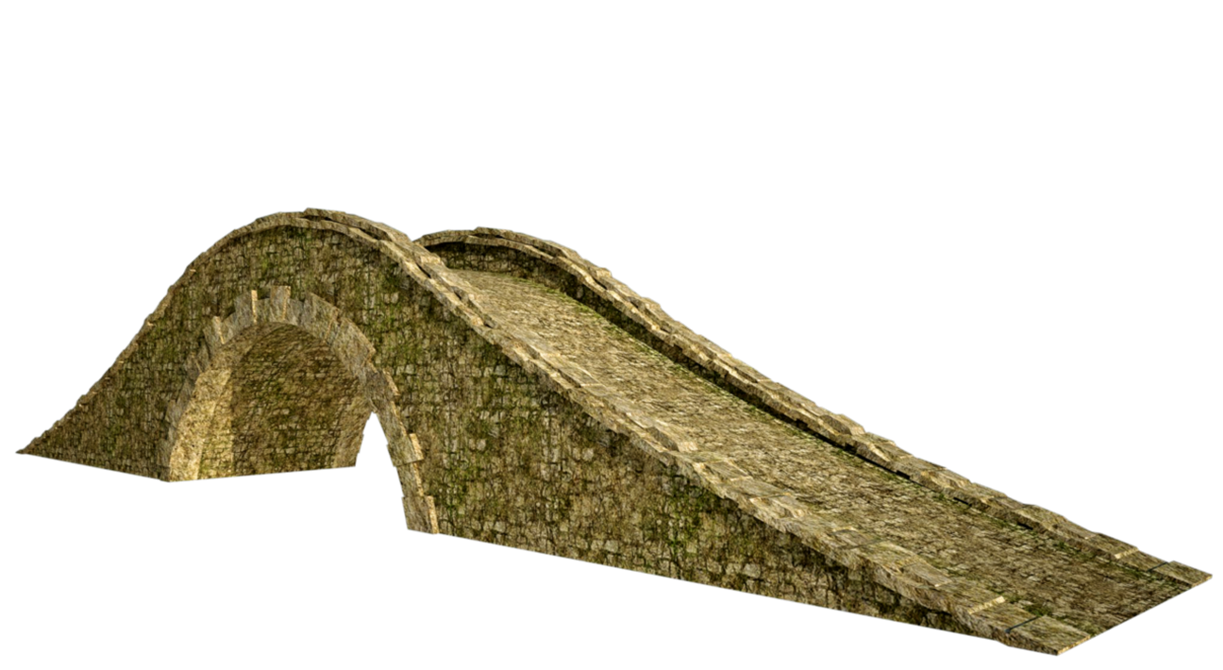 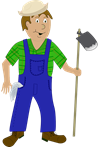 Alors le fermier a appelé un chien:
Chien, mords la chèvre !
La chèvre n’a pas voulu passer le pont
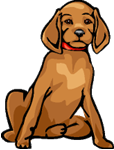 Mais le chien ne veut pas mordre la chèvre.
Alors le fermier a appelé un loup
Loup, mange le chien ! 
Le chien n’a pas voulu mordre la chèvre 
La chèvre n’a pas voulu passer le pont
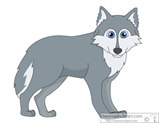 Mais le loup ne veut pas manger le chien.
Alors le fermier a appelé un ours
Ours, griffe le loup!
Le loup n’a pas voulu manger le chien 
Le chien n’a pas voulu mordre la chèvre 
La chèvre n’a pas voulu passer le pont
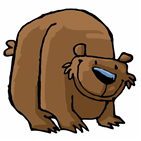 Mais l’ours ne veut pas griffer le loup.
Alors le fermier a appelé un bœuf.
Bœuf, éventre l’ours !
L’ours  n’a pas voulu griffer le loup
Le loup n’a pas voulu manger le chien 
Le chien n’a pas voulu mordre la chèvre 
La chèvre n’a pas voulu passer le pont
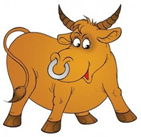 Mais le bœuf ne veut pas éventrer l’ours .
Alors le fermier a appelé une corde .
Corde, attache le bœuf !
Le bœuf n ’a pas voulu éventrer l’ours
L’ours  n’a pas voulu griffer le loup
Le loup n’a pas voulu manger le chien 
Le chien n’a pas voulu mordre la chèvre 
La chèvre n’a pas voulu passer le pont
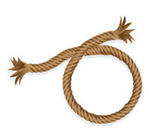 Mais la corde ne veut pas attacher le boeuf.
Alors le fermier a appelé un rat.
Rat, ronge la corde !
La corde n’a pas voulu attacher le bœuf!
Le bœuf n ’a pas voulu éventrer l’ours
L’ours  n’a pas voulu griffer le loup
Le loup n’a pas voulu manger le chien 
Le chien n’a pas voulu mordre la chèvre 
La chèvre n’a pas voulu passer le pont
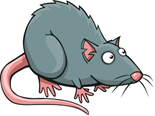 Mais le rat ne veut pas ronger la corde.
Alors le fermier a appelé un chat.
Chat, attrape le rat !
Le rat n’a pas voulu ronger la corde
La corde n’a pas voulu attacher le bœuf!
Le bœuf n ’a pas voulu éventrer l’ours
L’ours  n’a pas voulu griffer le loup
Le loup n’a pas voulu manger le chien 
Le chien n’a pas voulu mordre la chèvre 
La chèvre n’a pas voulu passer le pont
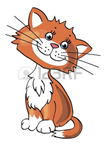 Mais le chat ne veut pas attraper le rat.
Alors le fermier a appelé un bâton.
Bâton, tape le chat !
Le chat n’a pas voulu attraper le rat
Le rat n’a pas voulu ronger la corde
La corde n’a pas voulu attacher le bœuf!
Le bœuf n ’a pas voulu éventrer l’ours
L’ours  n’a pas voulu griffer le loup
Le loup n’a pas voulu manger le chien 
Le chien n’a pas voulu mordre la chèvre 
La chèvre n’a pas voulu passer le pont
Mais le bâton ne veut pas taper le chat.
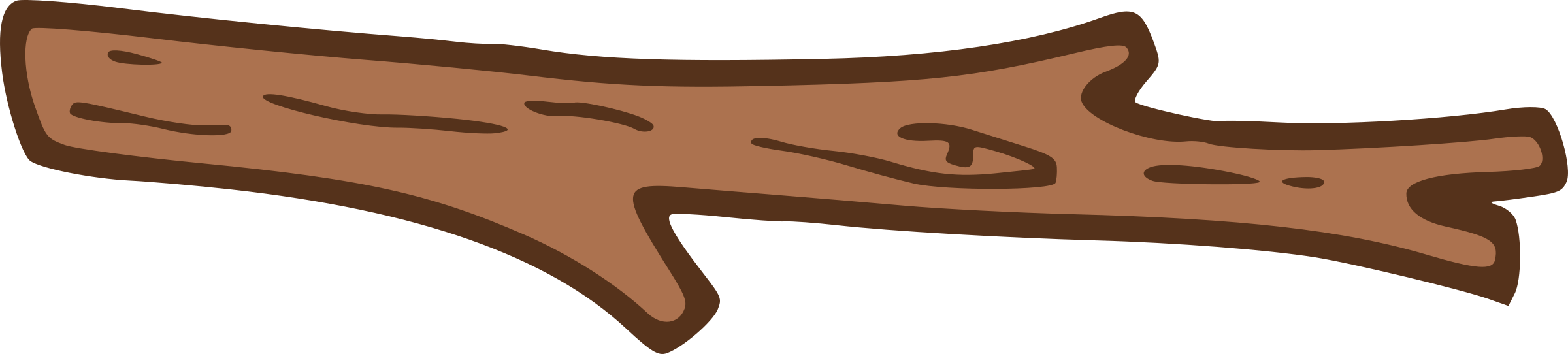 Alors le fermier a appelé le feu.
Feu, brûle le bâton !
Le bâton  n’a pas voulu taper le chat
Le chat n’a pas voulu attraper le rat
Le rat n’a pas voulu ronger la corde
La corde n’a pas voulu attacher le bœuf
Le bœuf n ’a pas voulu éventrer l’ours
L’ours  n’a pas voulu griffer le loup
Le loup n’a pas voulu manger le chien 
Le chien n’a pas voulu mordre la chèvre 
La chèvre n’a pas voulu passer le pont
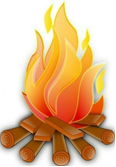 Et le feu veut bien brûler le bâton….
Alors le bâton a dit:
Je ne veux pas être brûlé, alors je vais taper le chat !
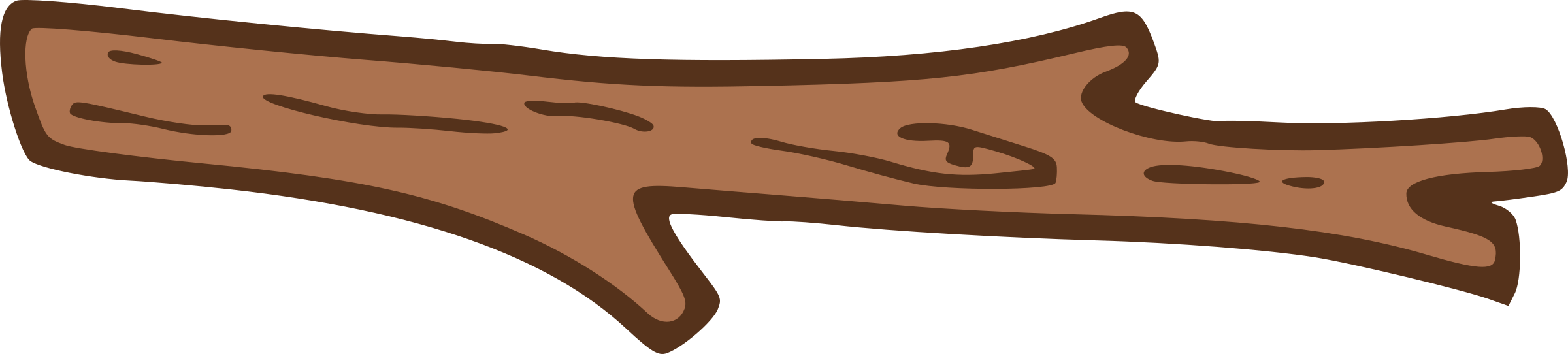 Alors le chat a dit:
Je ne veux pas être tapé, 
alors je vais attraper le rat !
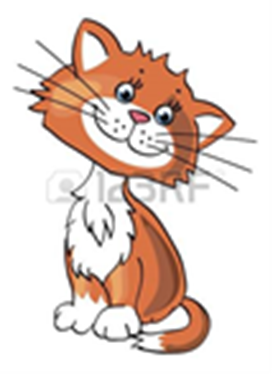 Alors le rat a dit:
Je ne veux pas être attrapé, alors je vais ronger la corde !
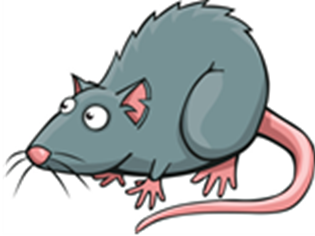 Alors la corde a dit:
Je ne veux pas être rongée, 
alors je vais attacher le bœuf !
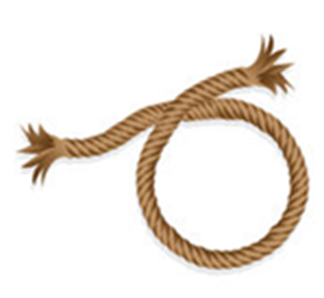 Alors le bœuf a dit:
Je ne veux pas être attaché, alors je vais éventrer l’ours !
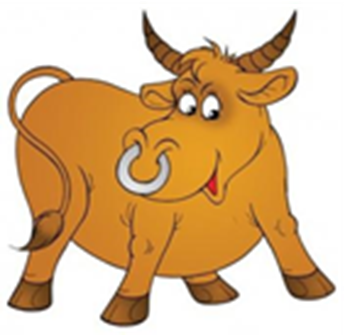 Alors l’ours a dit:
Je ne veux pas être éventré, alors je vais griffer le loup !
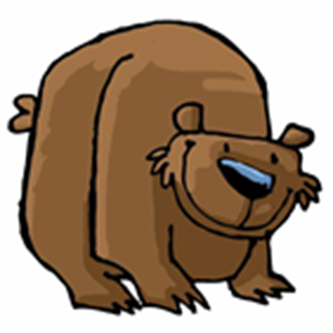 Alors le loup a dit:
Je ne veux pas être griffé, alors je vais manger le chien!
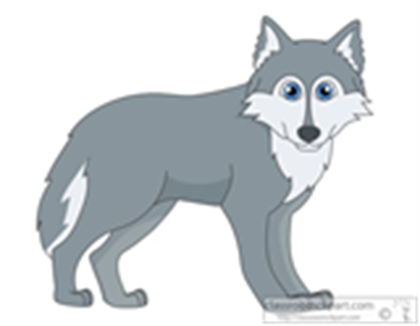 Alors le chien a dit:
Je ne veux pas être mangé, alors je vais mordre la chèvre !
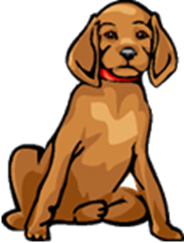 Alors la chèvre a dit:
Je ne veux pas être mordue , alors je vais passer le pont !
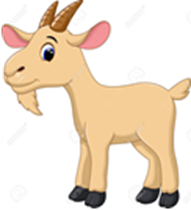 Arrivés au marché, il était trop tard 
car tout était fermé! La petite chèvre n’a pas 
été vendue … et était bien contente !
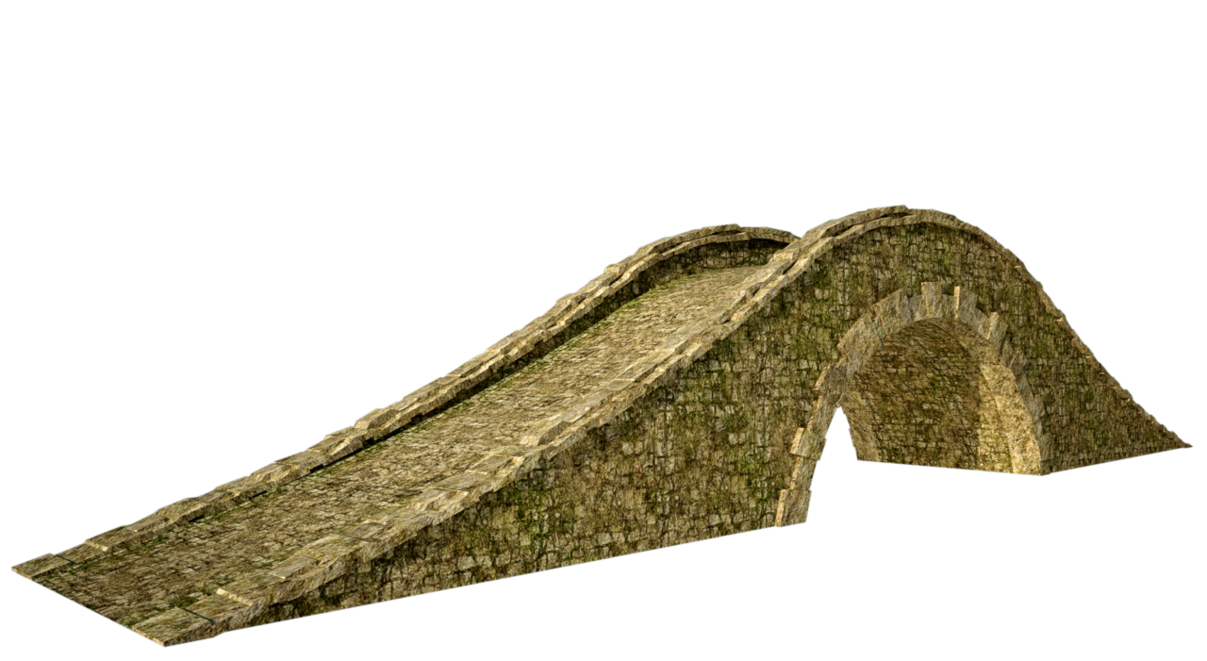 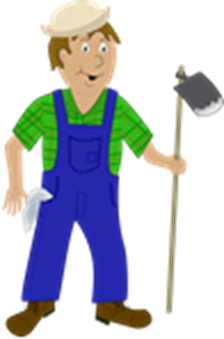 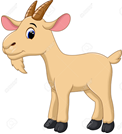 FIN
Il était une fois, un fermier qui voulait emmener sa chèvre pour la vendre au marché. A l’entrée du pont, la chèvre refusa d’avancer.
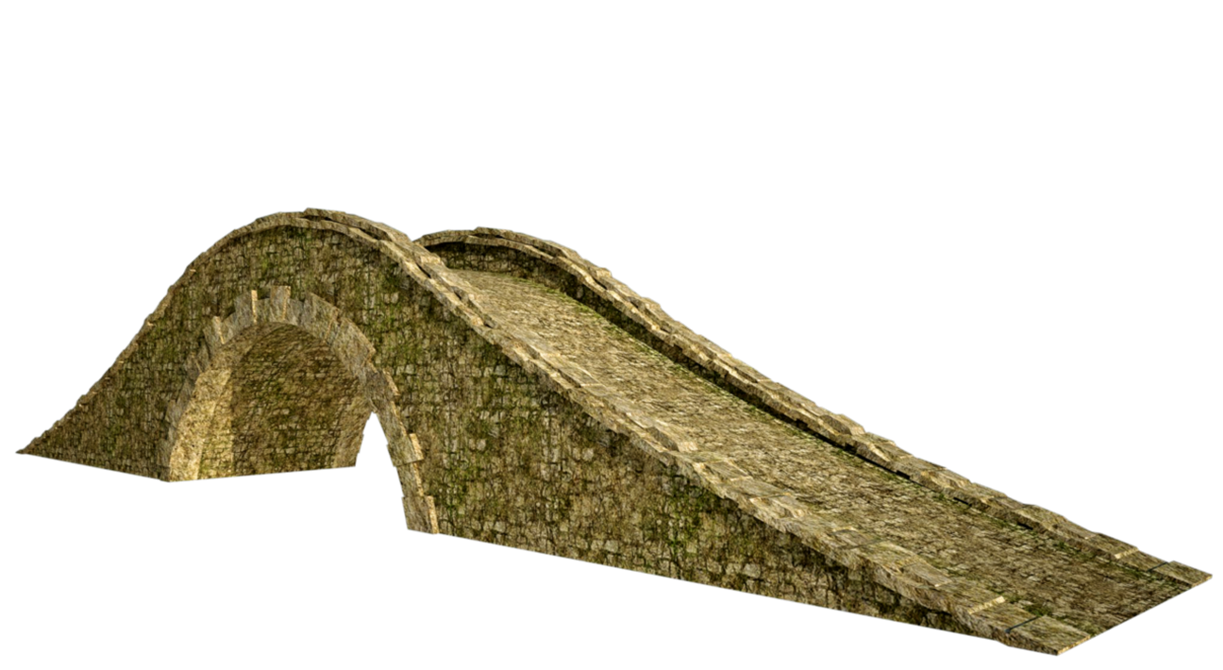 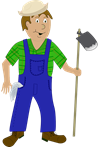 Alors le fermier a appelé un chien:
?
Chien, mords la chèvre !
La chèvre n’a pas voulu passer le pont
?
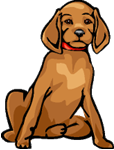 Mais le chien ne veut pas mordre la chèvre.
?
Alors le fermier a appelé un loup
?
Loup, mange le chien ! 
Le chien n’a pas voulu mordre la chèvre 
La chèvre n’a pas voulu passer le pont
?
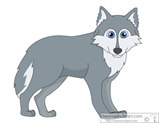 Mais le loup ne veut pas manger le chien.
?
Alors le fermier a appelé un ours
?
Ours, griffe le loup!
Le loup n’a pas voulu manger le chien 
Le chien n’a pas voulu mordre la chèvre 
La chèvre n’a pas voulu passer le pont
?
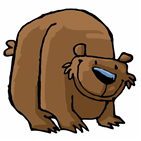 Mais l’ours ne veut pas griffer le loup.
?
Alors le fermier a appelé un bœuf.
?
Bœuf, éventre l’ours !
L’ours  n’a pas voulu griffer le loup
Le loup n’a pas voulu manger le chien 
Le chien n’a pas voulu mordre la chèvre 
La chèvre n’a pas voulu passer le pont
?
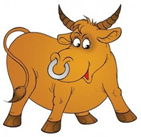 Mais le bœuf ne veut pas éventrer l’ours .
?
Alors le fermier a appelé une corde .
?
Corde, attache le bœuf !
Le bœuf n ’a pas voulu éventrer l’ours
L’ours  n’a pas voulu griffer le loup
Le loup n’a pas voulu manger le chien 
Le chien n’a pas voulu mordre la chèvre 
La chèvre n’a pas voulu passer le pont
?
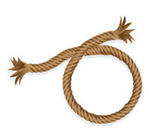 ?
Mais la corde ne veut pas attacher le bœuf.
Alors le fermier a appelé un rat.
?
Rat, ronge la corde !
La corde n’a pas voulu attacher le bœuf!
Le bœuf n ’a pas voulu éventrer l’ours
L’ours  n’a pas voulu griffer le loup
Le loup n’a pas voulu manger le chien 
Le chien n’a pas voulu mordre la chèvre 
La chèvre n’a pas voulu passer le pont
?
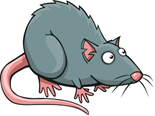 Mais le rat ne veut pas ronger la corde.
?
Alors le fermier a appelé un chat.
?
Chat, attrape le rat !
Le rat n’a pas voulu ronger la corde
La corde n’a pas voulu attacher le bœuf!
Le bœuf n ’a pas voulu éventrer l’ours
L’ours  n’a pas voulu griffer le loup
Le loup n’a pas voulu manger le chien 
Le chien n’a pas voulu mordre la chèvre 
La chèvre n’a pas voulu passer le pont
?
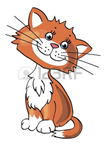 Mais le chat ne veut pas attraper le rat.
?
Alors le fermier a appelé un bâton.
?
Bâton, tape le chat !
Le chat n’a pas voulu attraper le rat
Le rat n’a pas voulu ronger la corde
La corde n’a pas voulu attacher le bœuf!
Le bœuf n ’a pas voulu éventrer l’ours
L’ours  n’a pas voulu griffer le loup
Le loup n’a pas voulu manger le chien 
Le chien n’a pas voulu mordre la chèvre 
La chèvre n’a pas voulu passer le pont
?
Mais le bâton ne veut pas taper le chat.
?
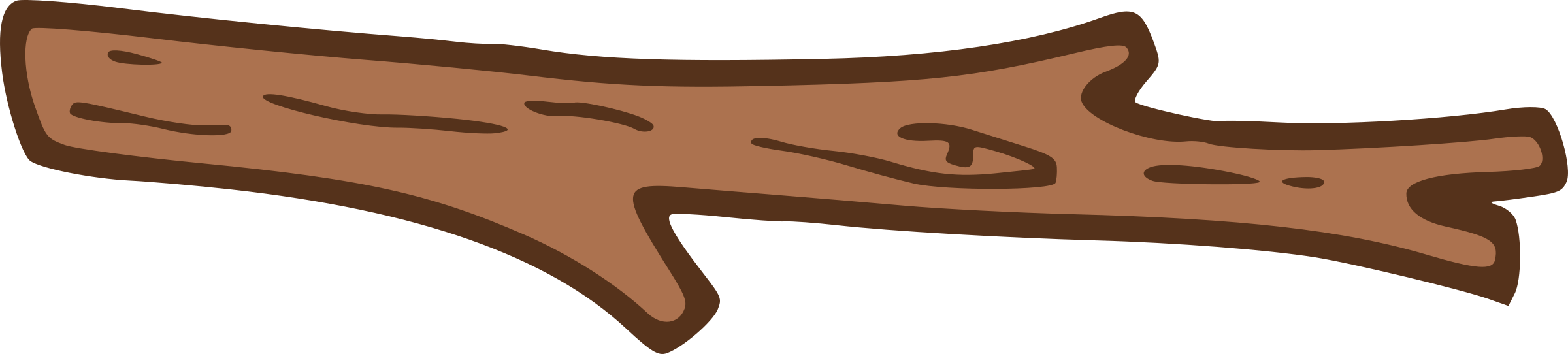 Alors le fermier a appelé le feu.
?
Feu, brûle le bâton !
Le bâton  n’a pas voulu taper le chat
Le chat n’a pas voulu attraper le rat
Le rat n’a pas voulu ronger la corde
La corde n’a pas voulu attacher le bœuf
Le bœuf n ’a pas voulu éventrer l’ours
L’ours  n’a pas voulu griffer le loup
Le loup n’a pas voulu manger le chien 
Le chien n’a pas voulu mordre la chèvre 
La chèvre n’a pas voulu passer le pont
?
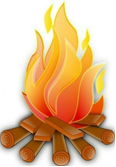 ?
Et le feu veut bien brûler le bâton….
?
Alors le bâton a dit:
Je ne veux pas être brûlé, alors je vais taper le chat !
?
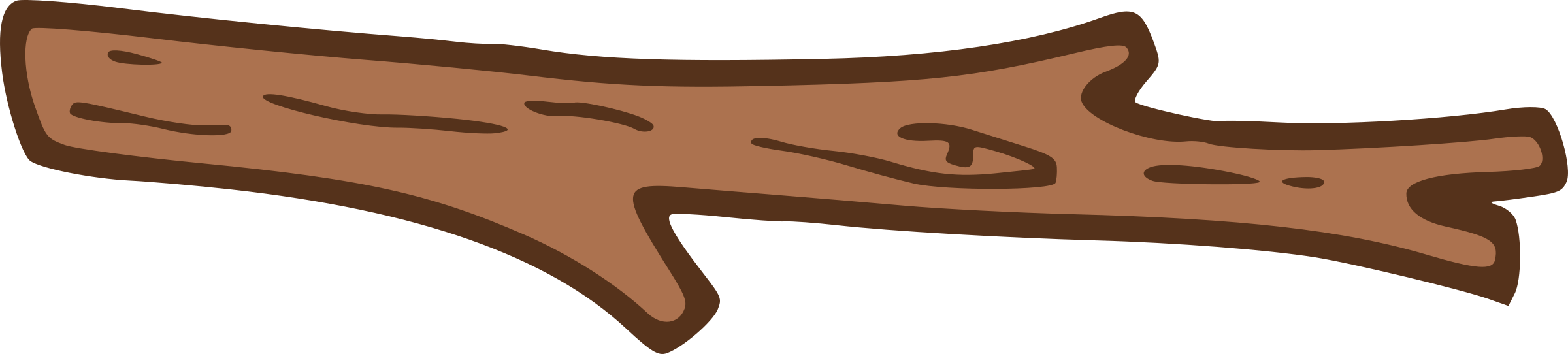 ?
Alors le chat a dit:
Je ne veux pas être tapé, 
alors je vais attraper le rat !
?
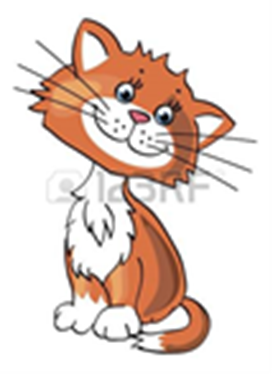 ?
Alors le rat a dit:
Je ne veux pas être attrapé, alors je vais ronger la corde !
?
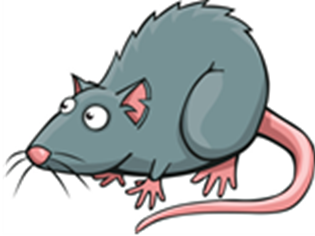 ?
Alors la corde a dit:
Je ne veux pas être rongée, 
alors je vais attacher le bœuf !
?
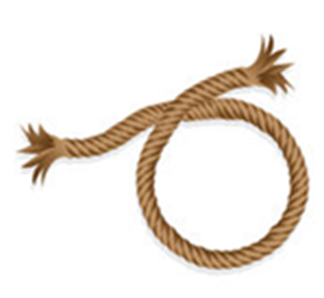 ?
Alors le bœuf a dit:
Je ne veux pas être attaché, alors je vais éventrer l’ours !
?
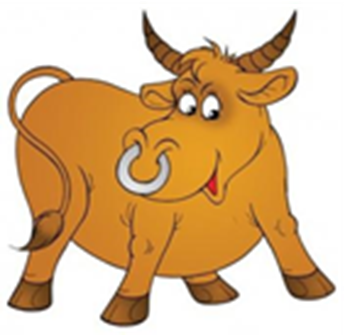 ?
Alors l’ours a dit:
Je ne veux pas être éventré, alors je vais griffer le loup !
?
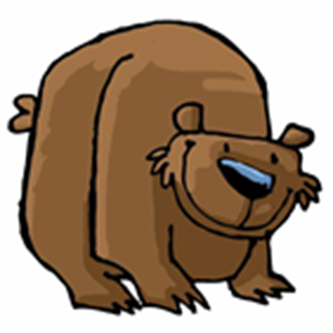 ?
Alors le loup a dit:
Je ne veux pas être griffé, alors je vais manger le chien!
?
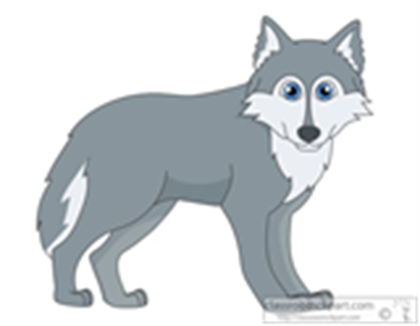 ?
Alors le chien a dit:
Je ne veux pas être mangé, alors je vais mordre la chèvre !
?
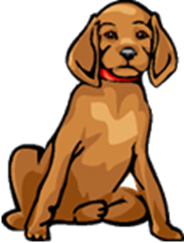 ?
Alors la chèvre a dit:
Je ne veux pas être mordue , alors je vais passer le pont !
?
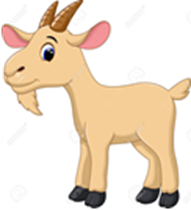 Arrivés au marché, il était trop tard 
car tout était fermé! La petite chèvre n’a pas 
été vendue … et était bien contente !
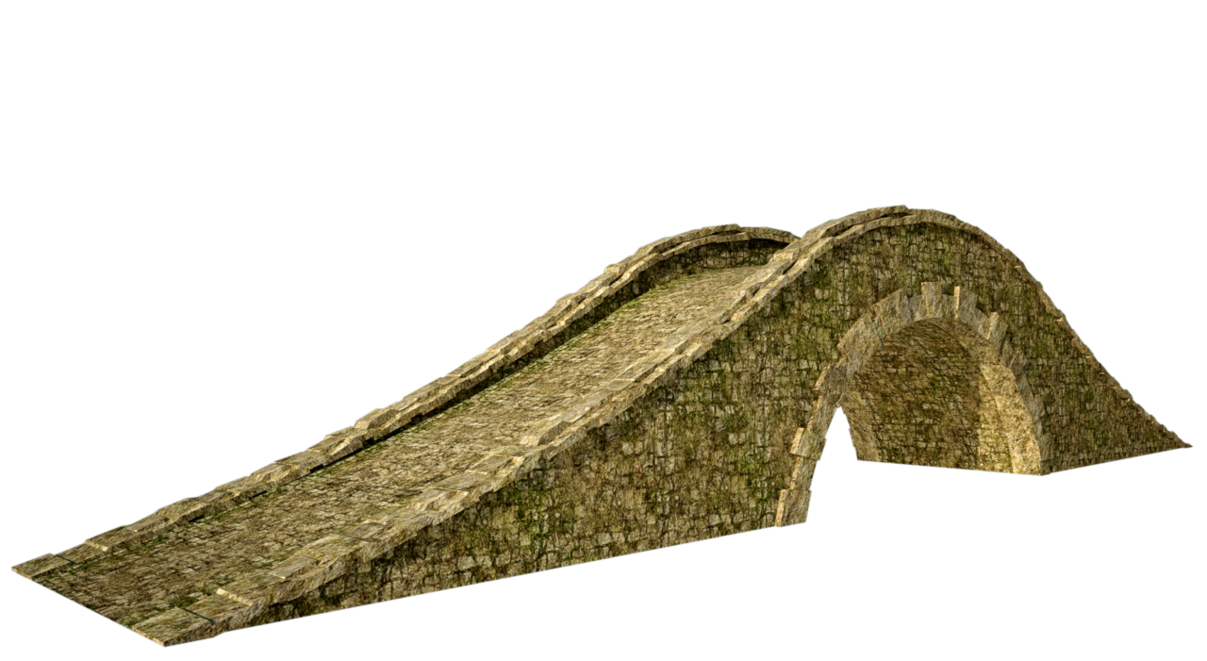 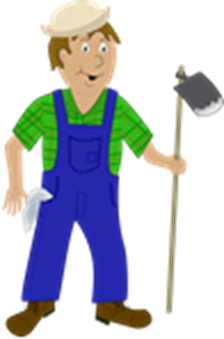 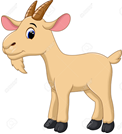 FIN